Круглый стол «Бизнес и НПО: механизмы взаимодействия» 
13 ноября 2015 г.
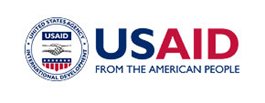 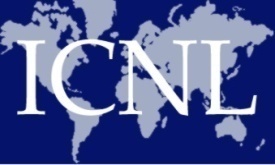 Правовые основы взаимодействия НПО и бизнеса
Айгуль Каптаева
Региональный Советник/Cтарший Правовой Консультант по Казахстану
Международный Центр Некоммерческого Права (ICNL)
Программа «Усиление правовой среды»
Данная презентация стала возможной благодаря помощи американского народа, оказанной через Агентство США по международному развитию (USAID). Международный центр некоммерческого права несет ответственность за содержание публикации, которое не обязательно отражает позицию USAID или Правительства США.
Правовое регулирование взаимодействия НПО и бизнеса
Нет никаких препятствий в законодательстве

Стимулы есть, но они недостаточны

Сейчас принимается ряд законов, направленных на дальнейшее развитие отношений между секторами
Предпринимательский кодекс(подписан Президентом 30.10.2015)
Глава 6 Кодекса:
Дает определение социальной ответственности - «добровольный вклад субъектов предпринимательства в развитие социальной, экологической и иных сфер»
Декларирует поддержку государства в виде следующих стимулов: присуждения почетных званий и налоговых льгот
Гарантирует защиту прав и невмешательство государства в деятельность по социальной ответственности.
Национальная концепция корпоративной социальной ответственности бизнеса (на 2015-2020 гг.)
Задачи:
Выработать единое понимание КСО ключевыми заинтересованными сторонами (бизнес, государство, гражданский сектор)

Определить текущее состояние развития КСО в Казахстане.

Разработать рекомендации ключевым заинтересованным сторонам для создания основы системного продвижения принципов КСО в Казахстане.
Закон «О благотворительности»(принят Парламентом 22.10.2015)
Позитивные изменения:

Внедряется новый механизм эндаумента - целевой фонд, предназначенный для использования в некоммерческих целях

Предусматривается повышение процента налогового вычета для корпоративных доноров до 4% (субъектов малого и среднего предпринимательства) и до 3% для субъектов крупного предпринимательства:

Вводится новое понятие «благотворительный грант» - деньги, выделяемые для финансовой помощи, использование которых подтверждается отчетом
Закон «О благотворительности»(принят Парламентом 22.10.2015)
Новые требования:

Благотворители будут обязаны:
иметь благотворительную программу;
вести учет  и предоставлять данные по благотворительной деятельности уполномоченным государственным органам.
Благотворительные организации к тому же должны иметь в структуре попечительский совет

Получатели будут обязаны:
Отчитываться перед благотворителем, если помощь имела целевой характер.
Роль государства
быть медиатором и гарантом, который дает финансовые ресурсы и организует процесс

создавать благоприятные условия для развития бизнеса и НПО

видеть общую картину -  как решаются проблемы, для чего нужно поддерживать НПО, что дает бизнес, в чем роль каждого из секторов
Спасибо за внимание !
Айгуль Каптаева
Региональный советник/Старший Правовой Консультант по Казахстану
Международного Центра Некоммерческого Права (ICNL)
050000 Алматы, 
ул Гоголя 86, офис №206
+ 7 (727) 266 81 40

carlawyer@icnl.org.kz